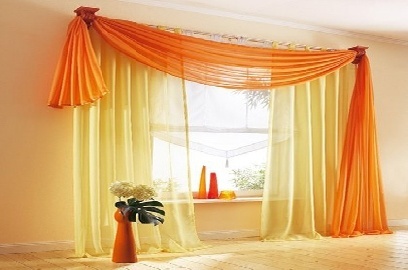 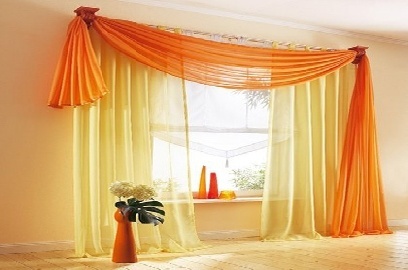 সবাইকে স্বাগতম
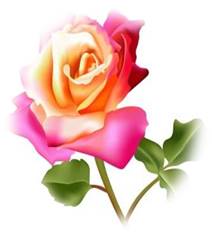 শিক্ষক পরিচিতি
মোঃ এনামুল হক 
সহকারী শিক্ষক ( আইসিটি) 
Email: anamulh52@gmail.com
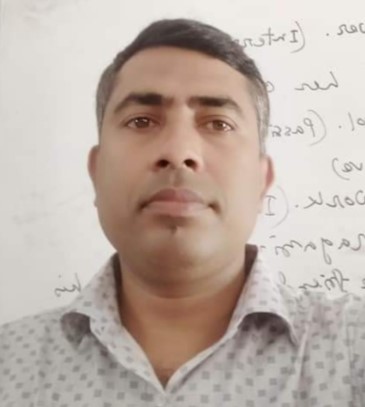 হাজী কনু মিয়া উচ্চ বিদ্যালয় , দোয়ারা বাজার , সুনামগঞ্জ ।
পাঠ পরিচিতি
বিষয়ঃ কৃষি শিক্ষা 
শ্রেণিঃ ৬ষ্ঠ 
বিষয়ঃ কৃষি শিক্ষা 
অধ্যায়ঃ প্রথম 
সময়ঃ ৫০ মিনিট 
তারিখঃ ৩১/০৮/২০২০
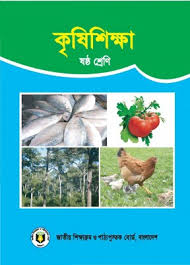 চল কিছু ছবি দেখি-------------------
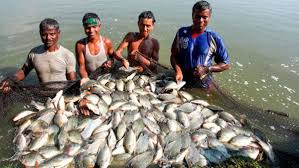 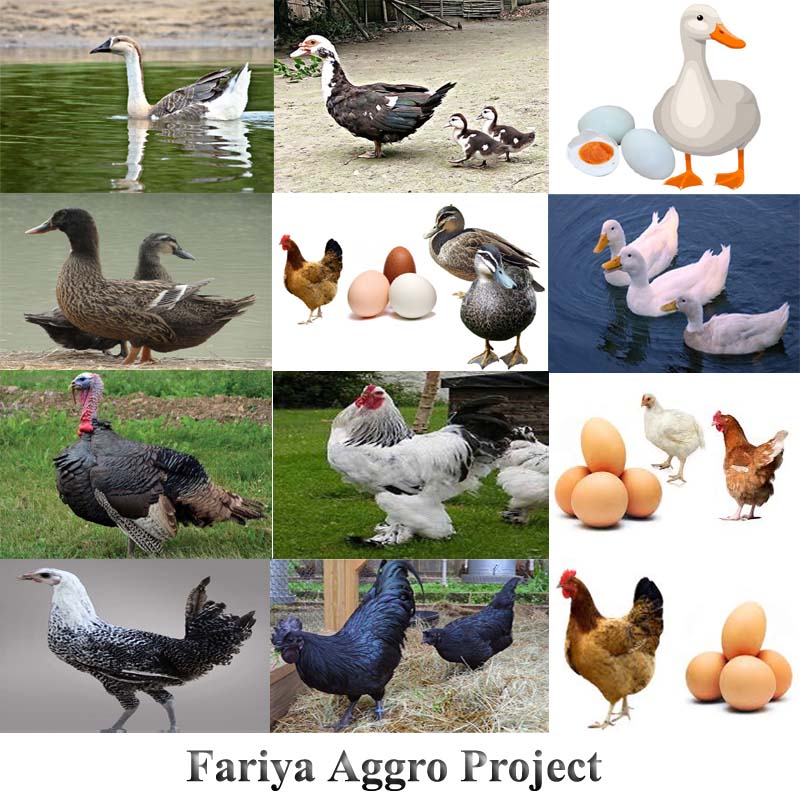 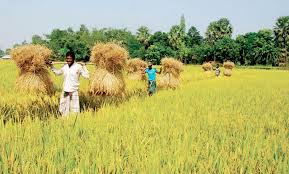 আজকের পাঠ
আমাদের জীবনে কৃষি
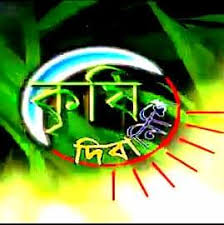 শিখন ফল
এই পাঠ শেষে শিক্ষার্থীরা----------------
১। বাংলাদেশের কৃষির  পরিধি  এবং পরিসর  ব্যাখ্যা করতে পারবে।
২। কৃষি বিষয়ক তথ্য ও সেবা প্রাপ্তির উৎস চিহ্নিত করতে পারবে ।
চল আমরা কিছু ছবি দেখি----------------
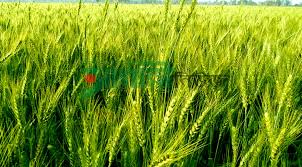 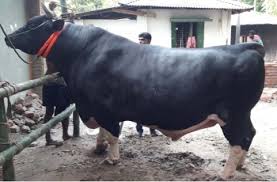 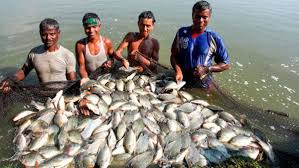 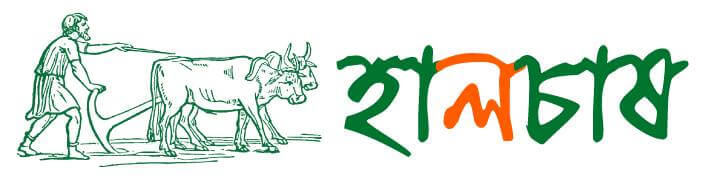 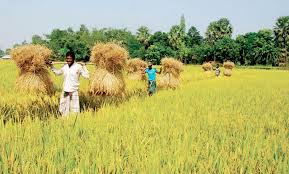 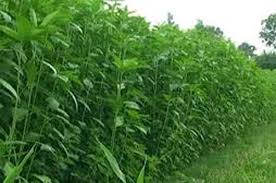 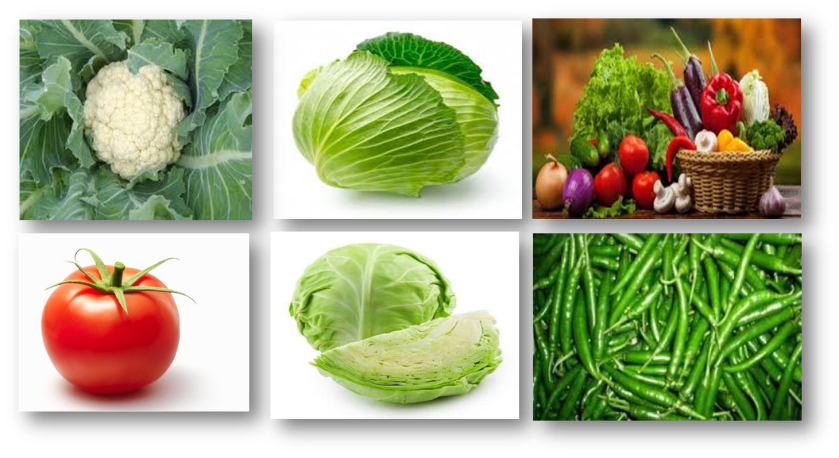 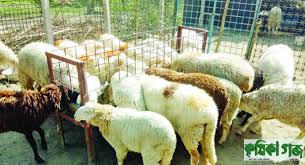 একক কাজ
কৃষির অন্তর্ভুক্ত  বিষয় গুলোর নাম লিখ।
ফসল উৎপাদন , পশু পালন, হাস-মুরগি পালন, মৎস্য চাষ ও বনায়ন কৃষির  অন্তর্ভুক্ত।
চল কিছু ছবি দেখি--------------------
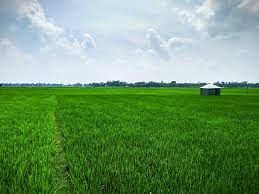 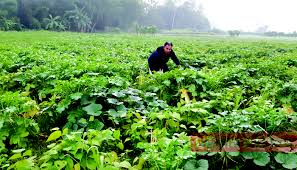 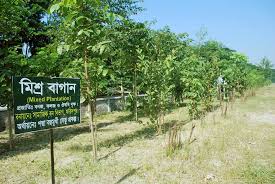 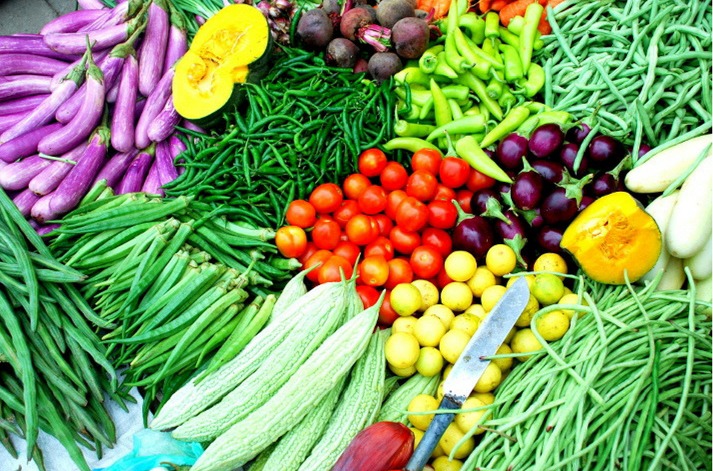 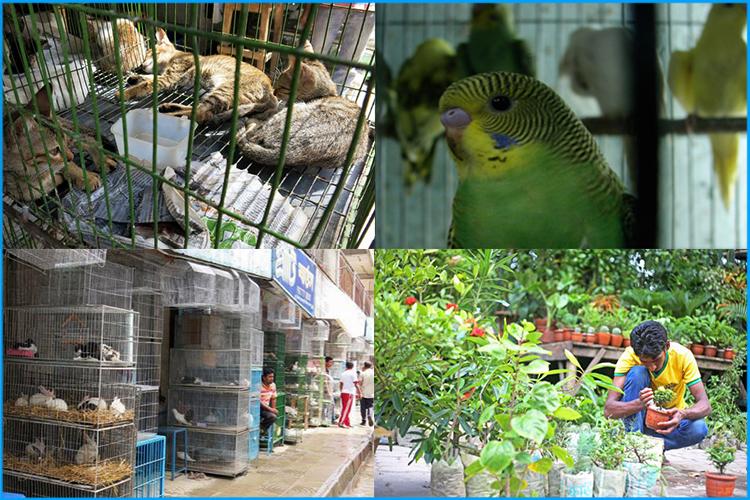 জোড়ায় কাজ
কৃষির পরিধির  আলোকে  উদ্যান  ফসল , মৎস, পশু –পাখি  এবং বনের গাছপালার একটি তালিকা তৈরি কর।
উদ্যান ফসলঃ লাউ, শিম, ফুল কপি , বাঁধাকপি , টমেটু , আলু ইত্যাদি। 
মৎস্যঃ রুই , কাতলা, মৃগেল, চিংড়ি, সিলভার, সরপুটি , তেলাপিয়া ইত্যাদি।
পশু –পাখিঃ হাঁস , মুরগি, কবুতর, তিতির ,টার্কি , গরু, মহিষ , ছাগল, ভেড়া, ইত্যাদি।
বনায়নঃ আম , জাম , কাঁঠাল, লিচু, পেয়ারা  ইত্যাদি ।
চল কিছু ছবি দেখি------------------------
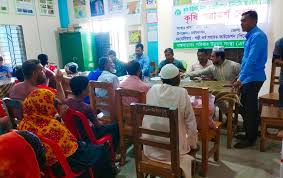 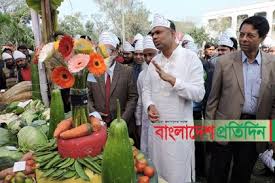 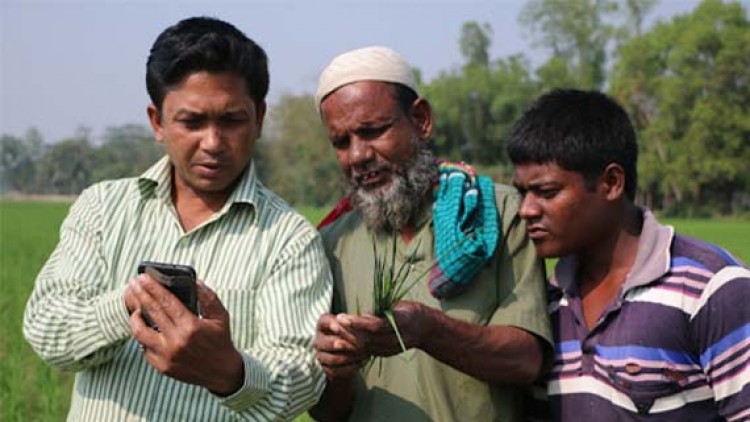 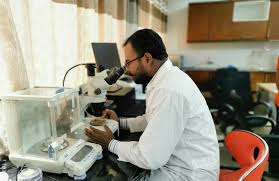 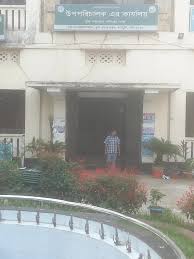 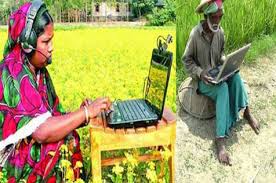 দলীয় কাজ
কৃষি ক্ষেত্রে কৃষি গবেষনাগুলোর অবদান  দলগত ভাবে আলোচনা  করে উপস্থাপন কর।
মূল্যায়ন
মানুষ নিচের কোনটি গ্রহণ করে? (ক) কার্বন ডাই অক্সাইড  (খ) অক্সিজেন  (গ) নাইট্রোজেন , (ঘ) মিথেন
দেশের ভারসাম্য রক্ষার  জন্য দেশের মোট আয়তনের  কত শতাংশ বন ভূমি থাকা  দরকার ? 
      (ক) ১৭ ভাগ        (খ) ১৯ ভাগ      (গ) ২১ ভাগ          (ঘ) ২৫ ভাগ
মাছ ------------------------- প্রধান উৎস ।
আমিষের
কোনো জিজ্ঞাসা
?
বাড়ির কাজ
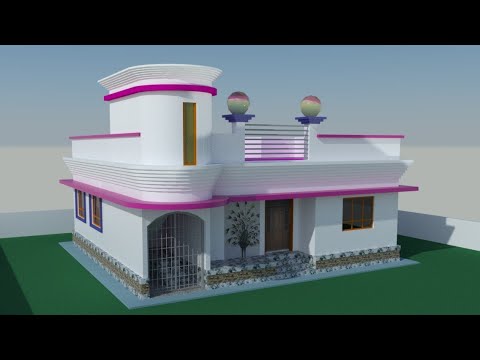 কৃষির  উন্নয়নে কৃষি  গবেষণা  প্রতিষ্ঠানের  ভূমিকা আলোচনা কর।
সবাইকে ধন্যবাদ
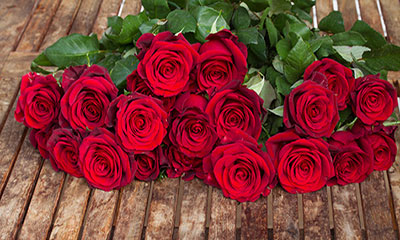